Ready
(Ready To Suffer)
9/8 + 6/8
F/A - MI

Verses: 4/Chorus
PDHymns.com
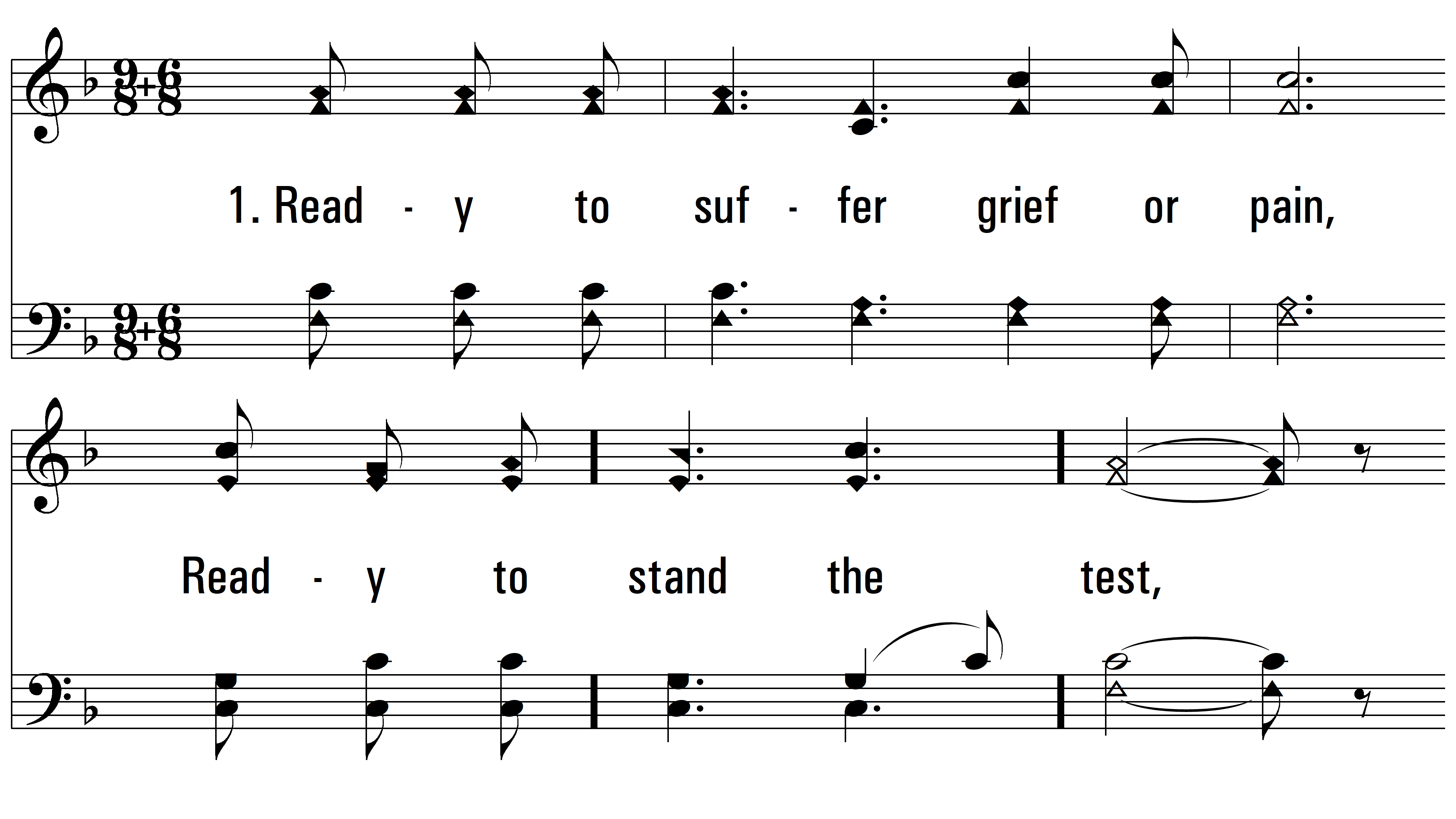 vs. 1 ~ Ready
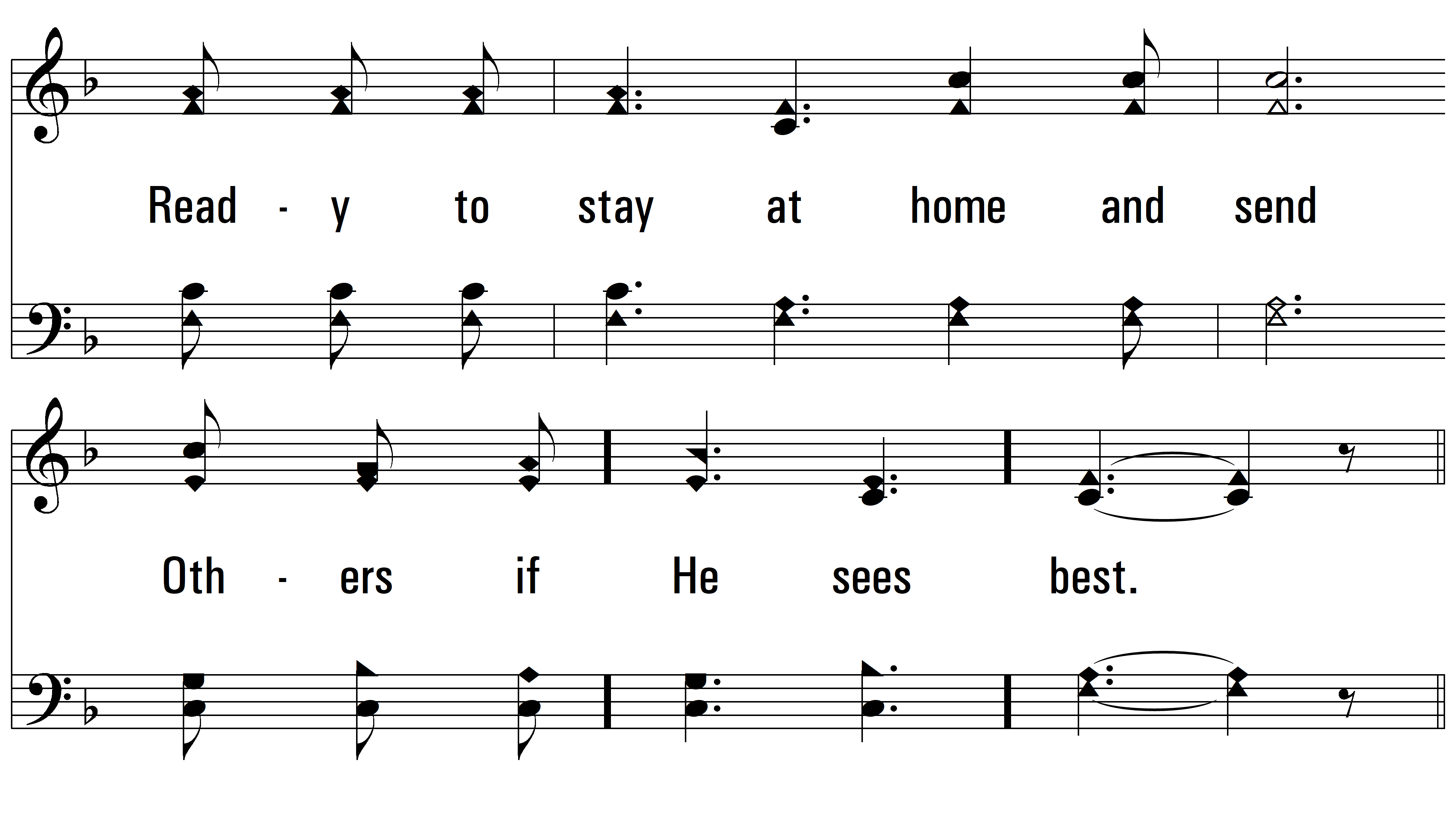 vs. 1
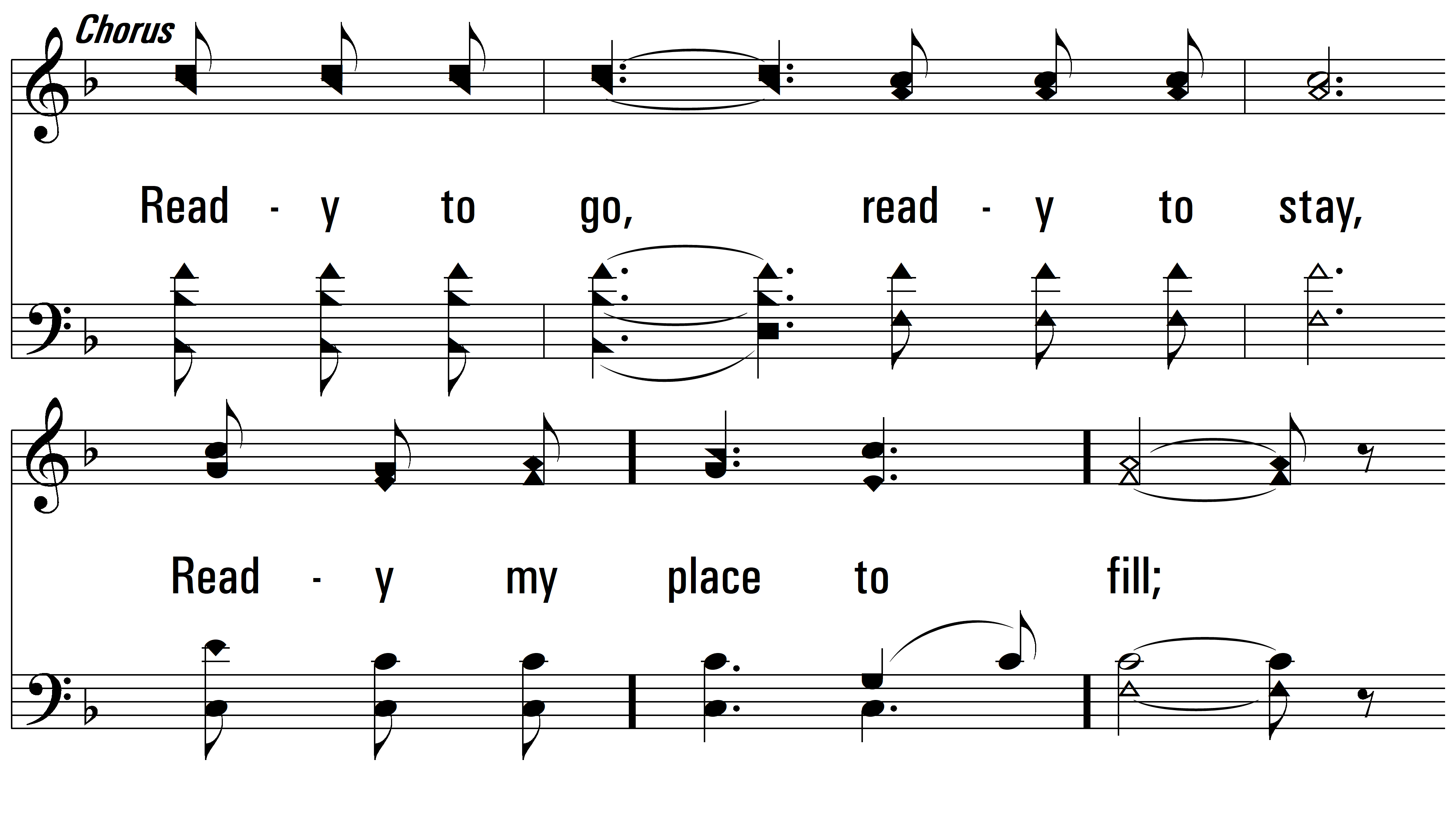 vs. 1
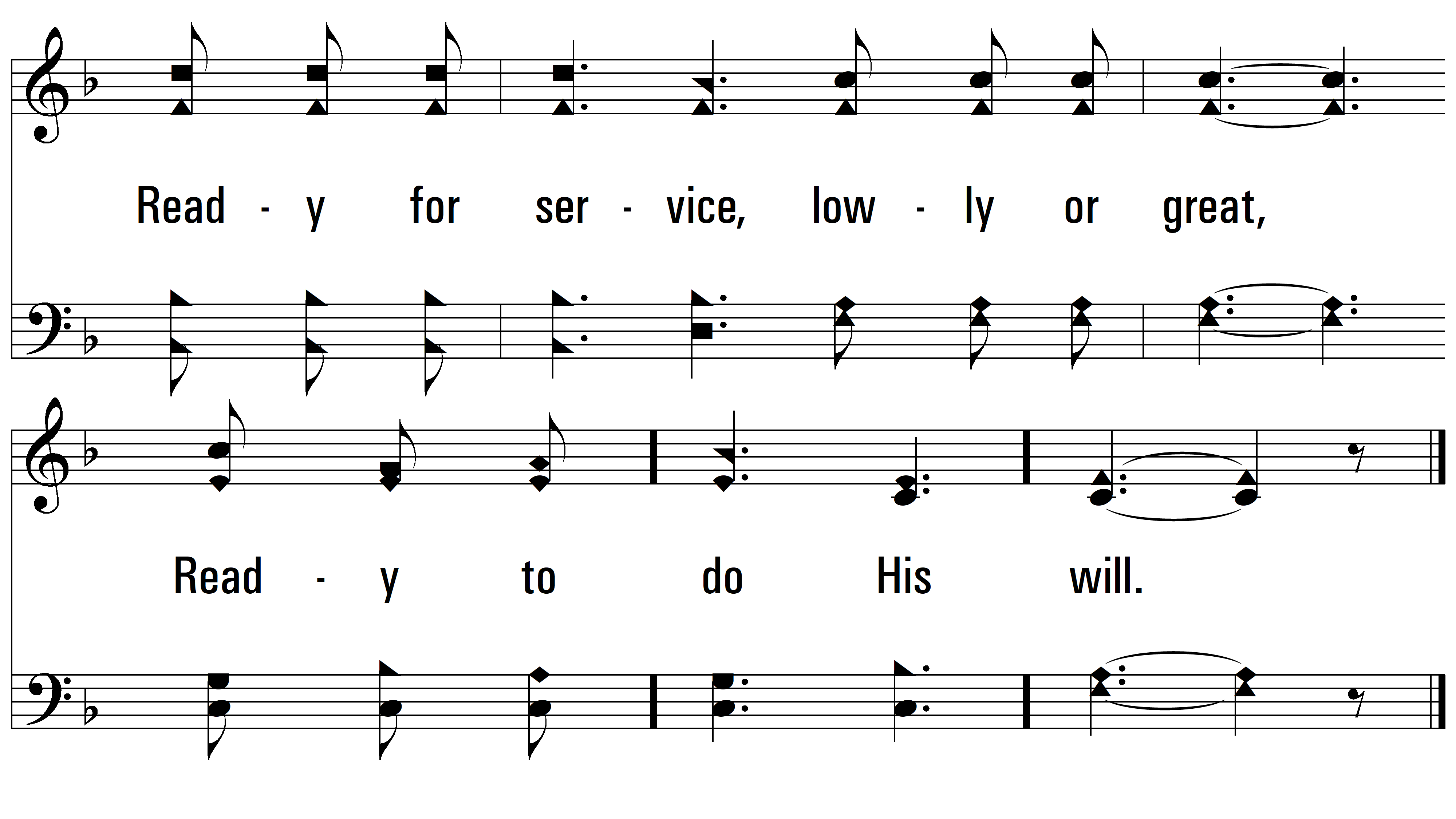 vs. 1
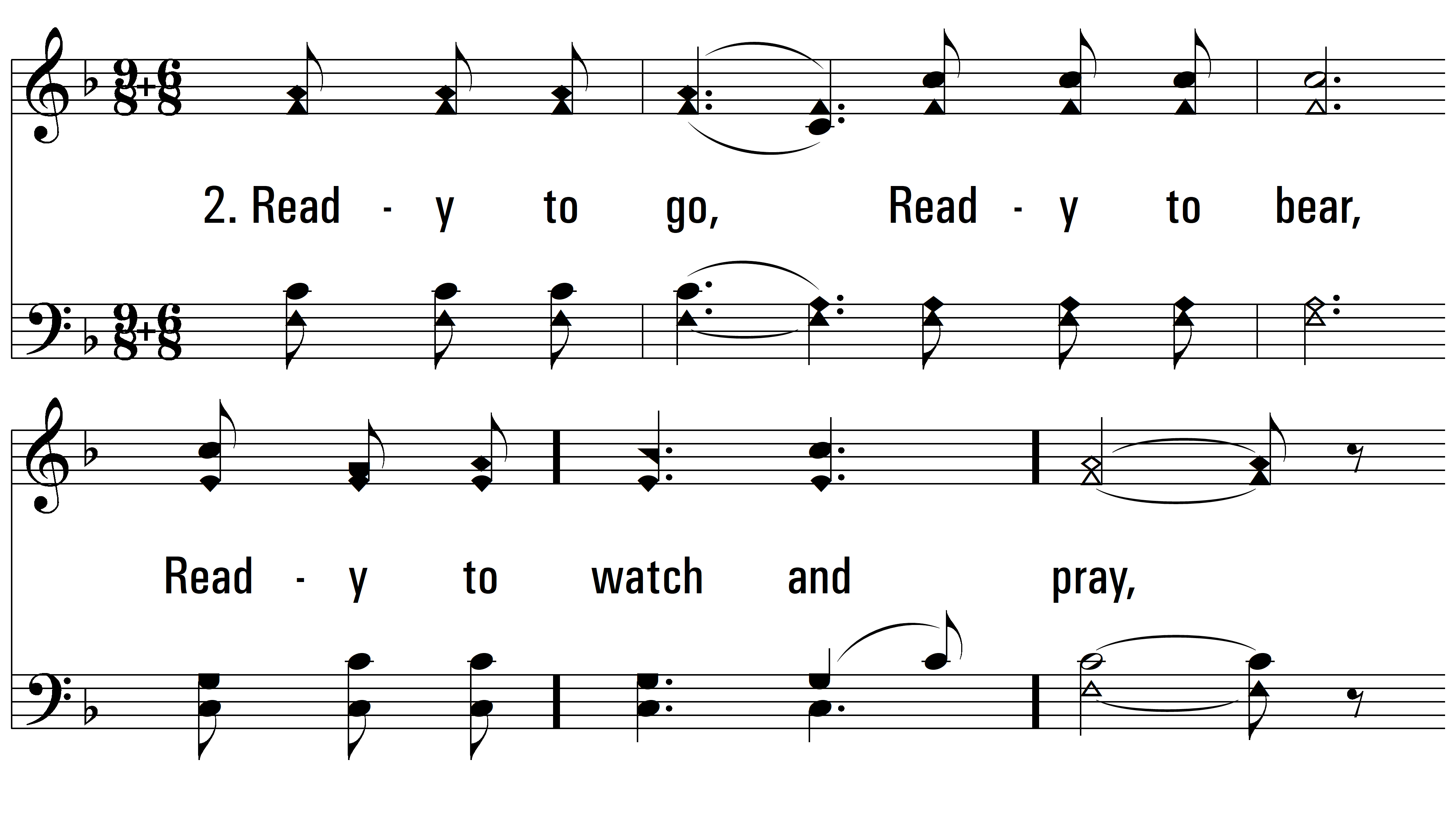 vs. 2 ~ Ready
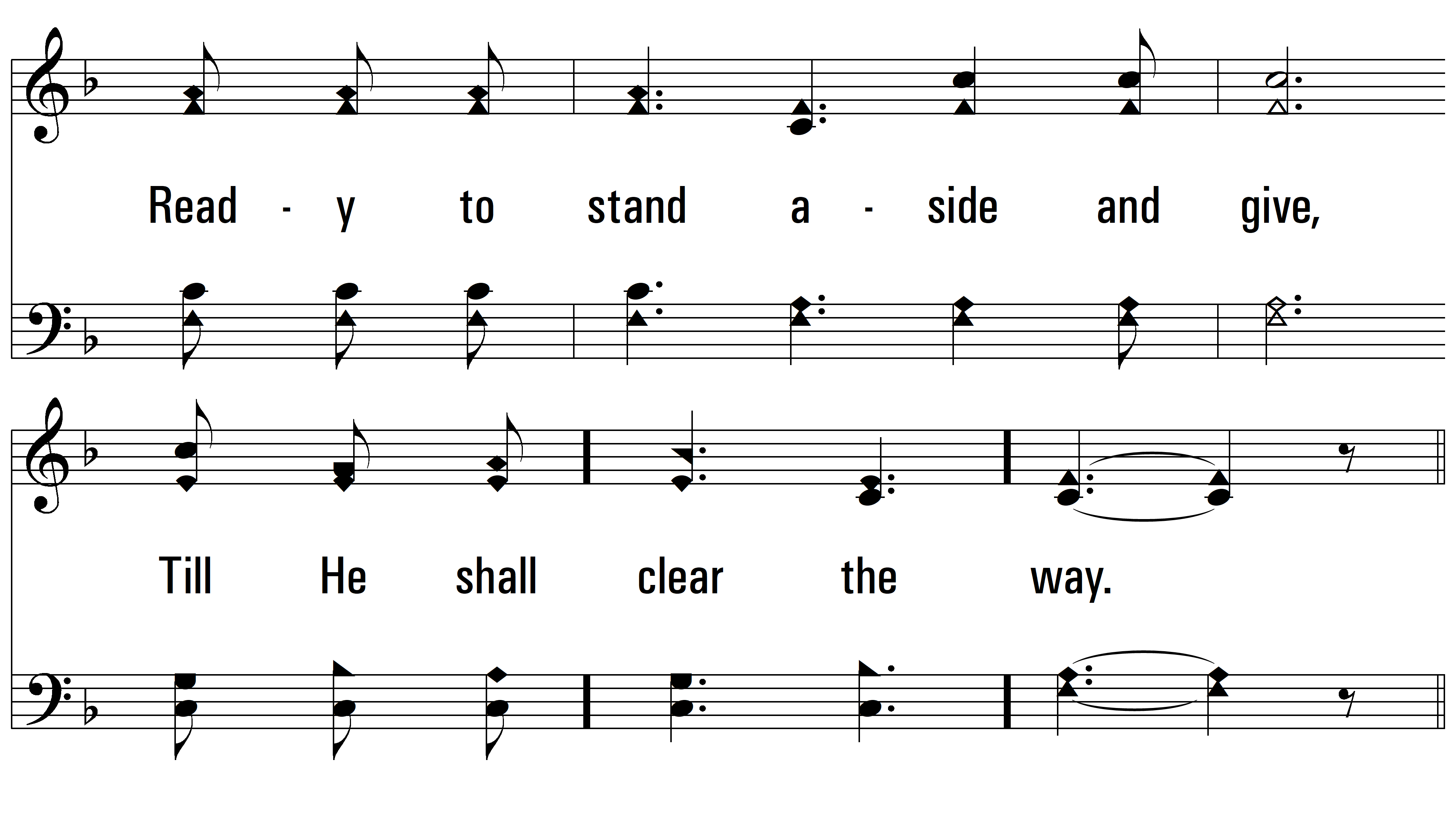 vs. 2
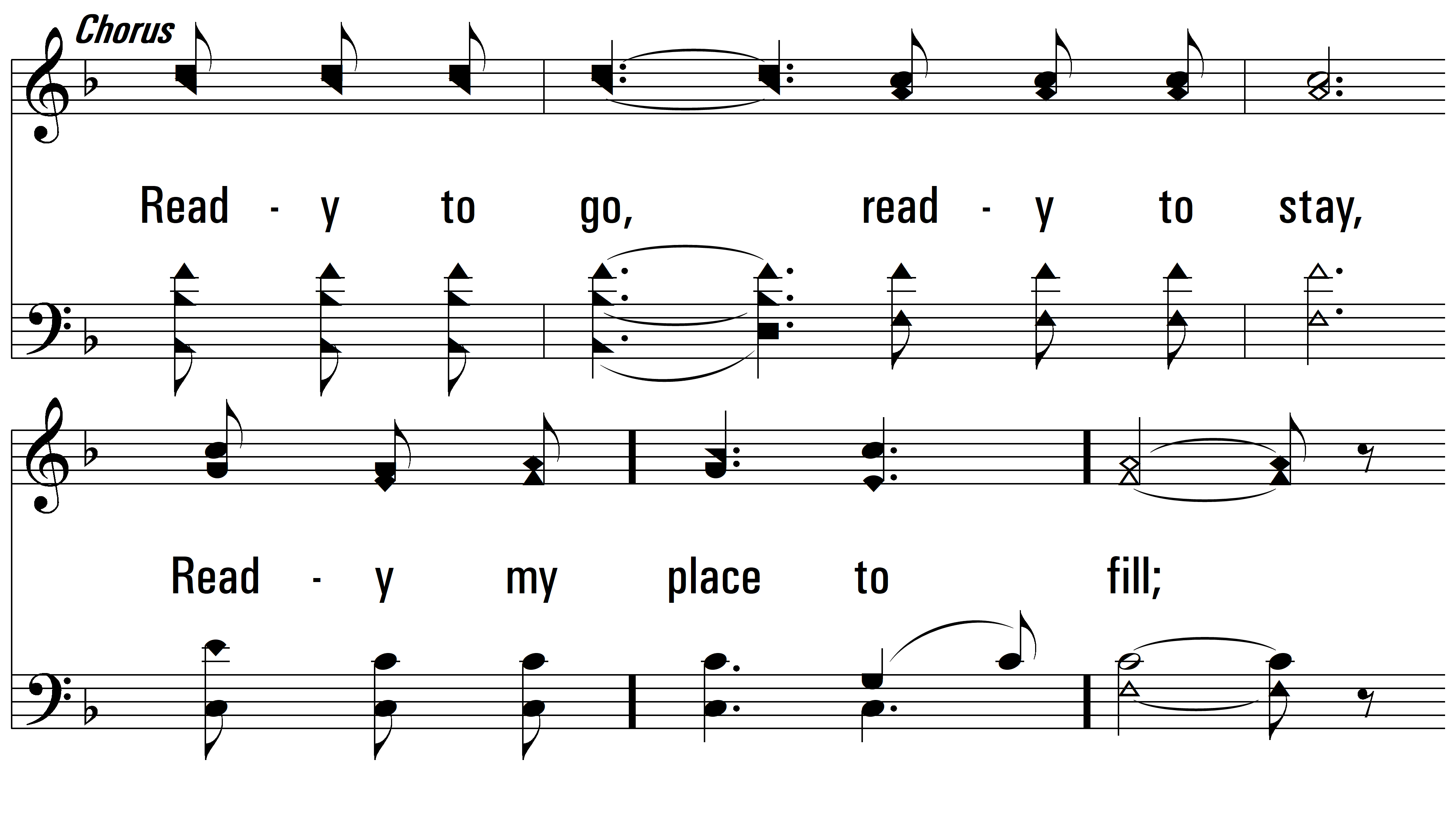 vs. 2
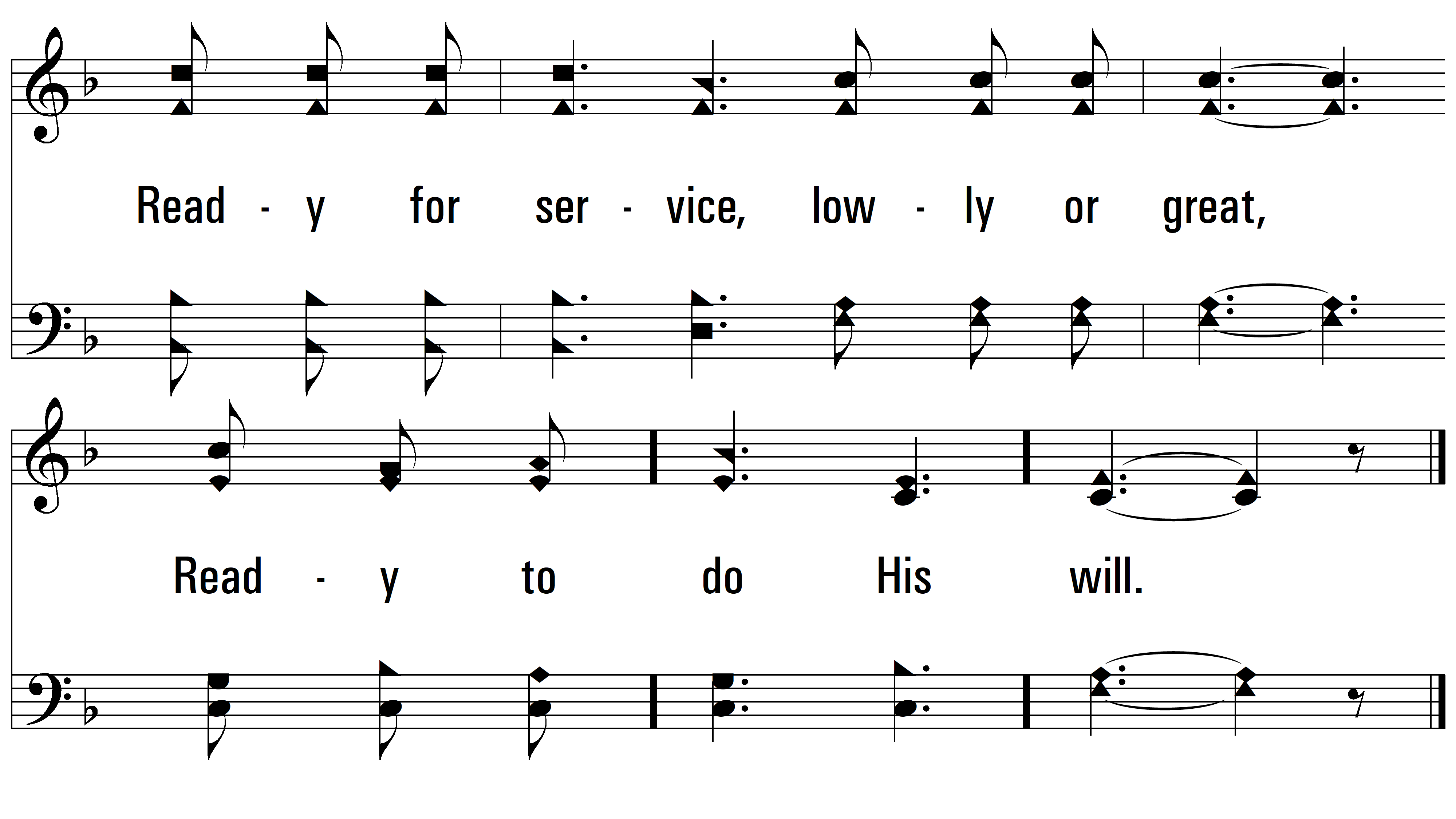 vs. 2
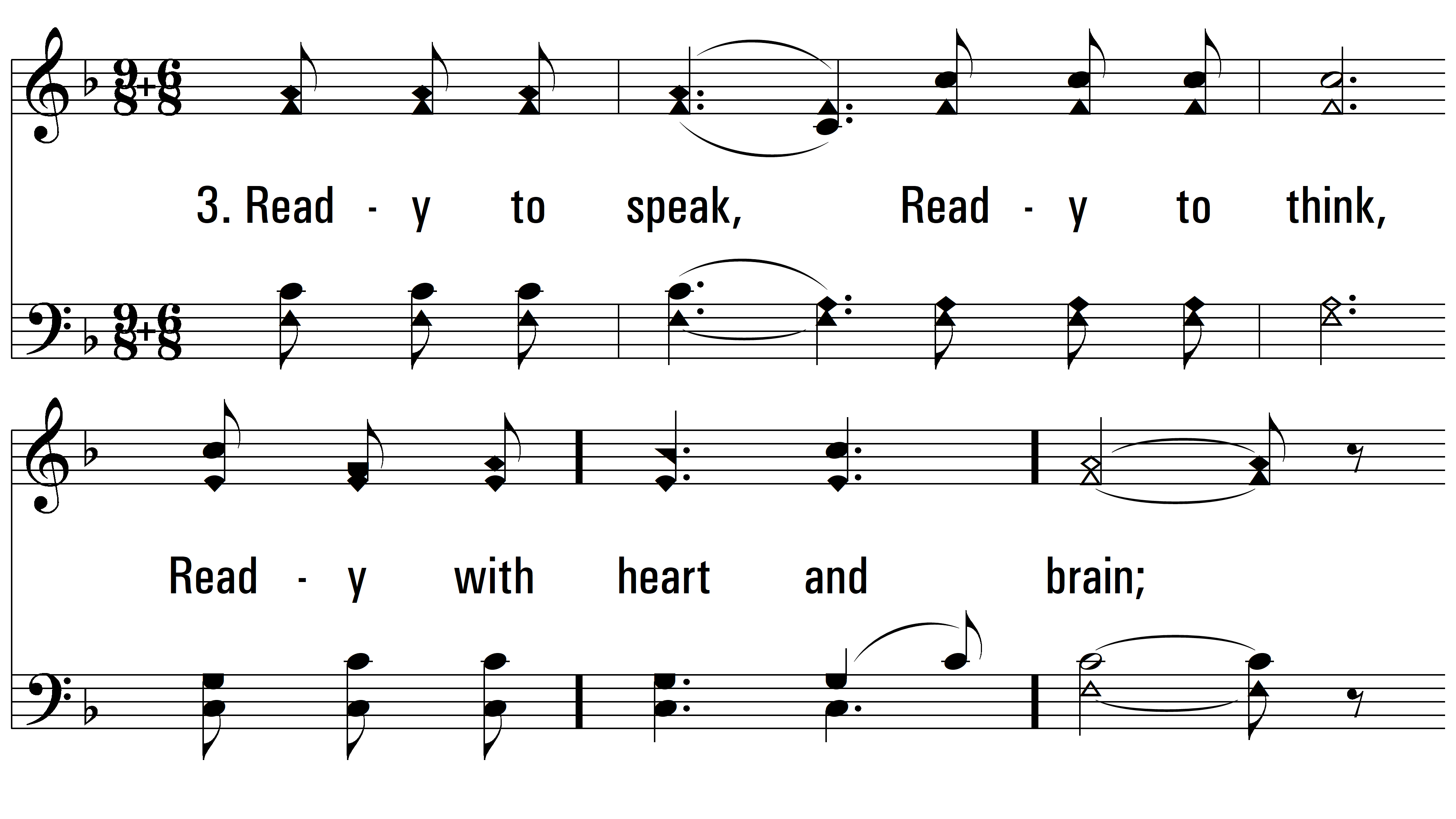 vs. 3 ~ Ready
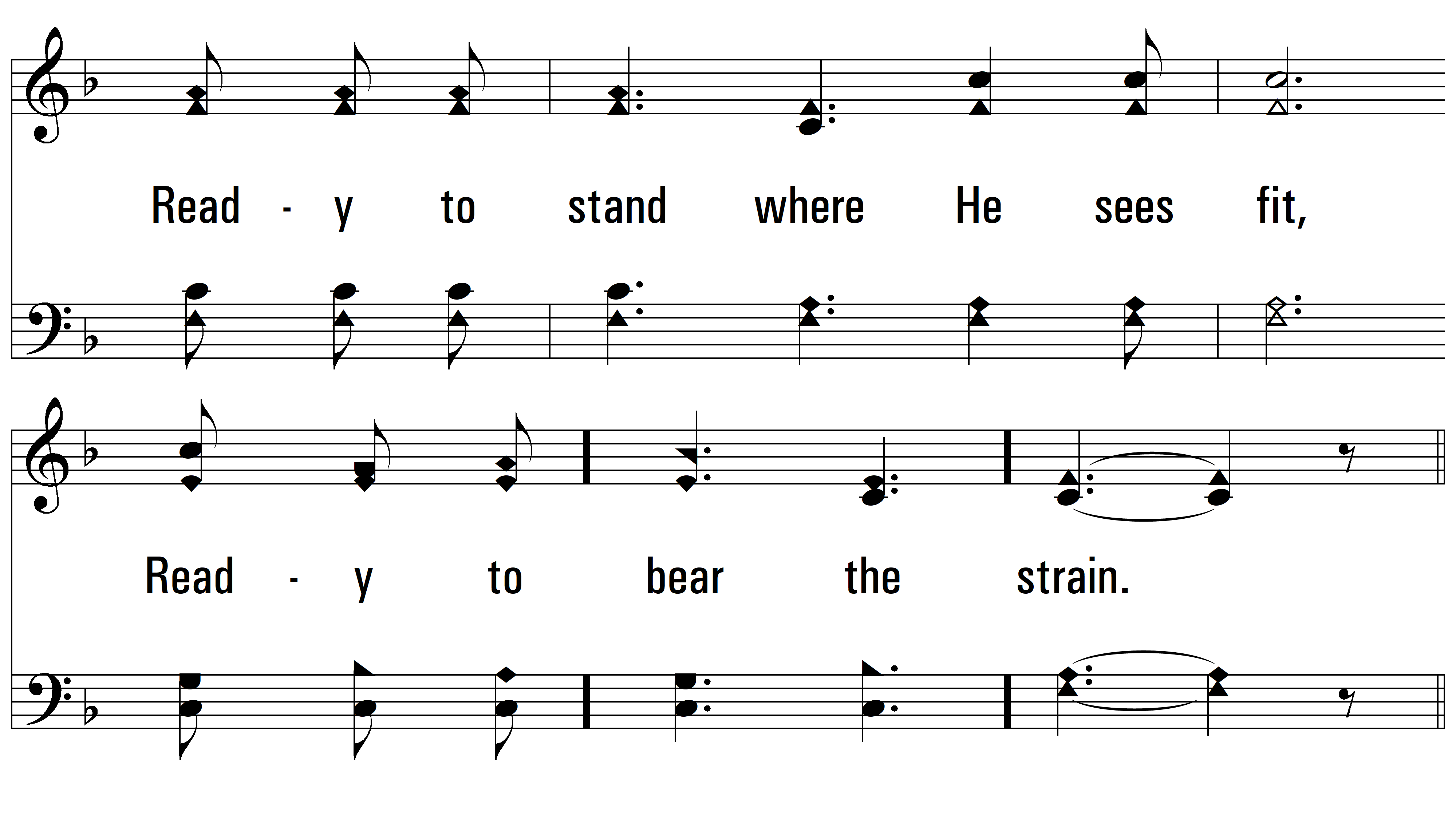 vs. 3
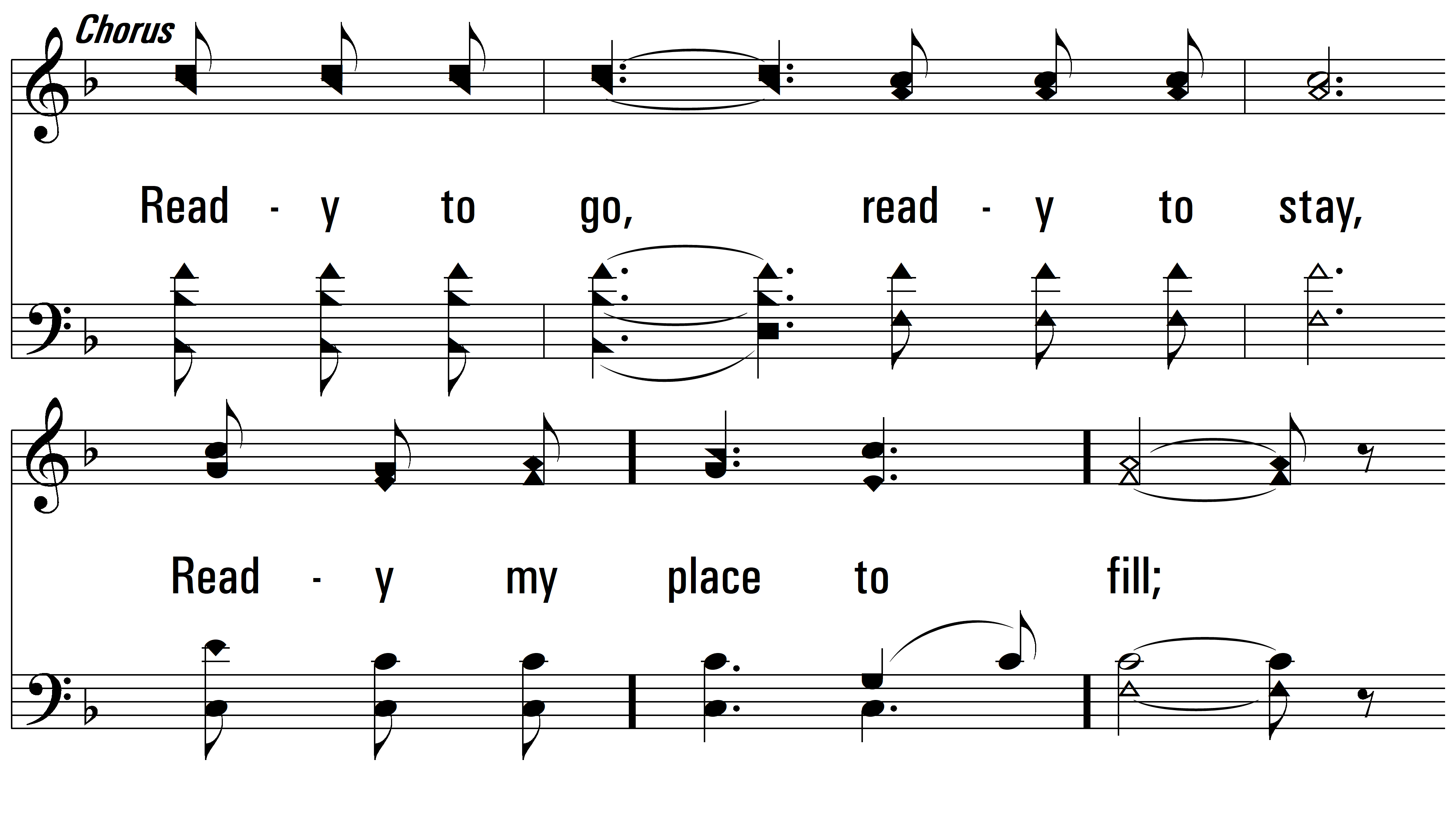 vs. 3
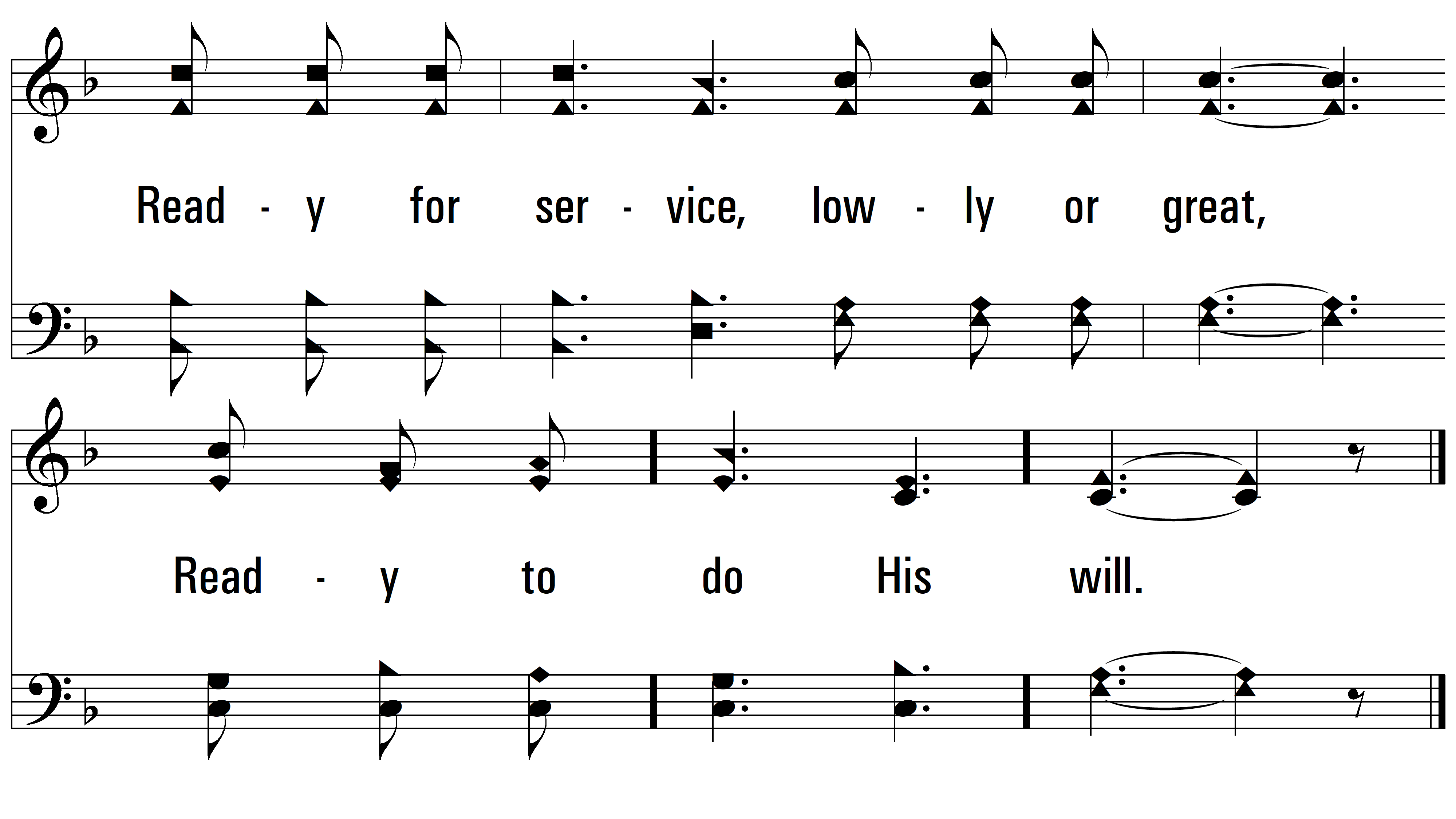 vs. 3
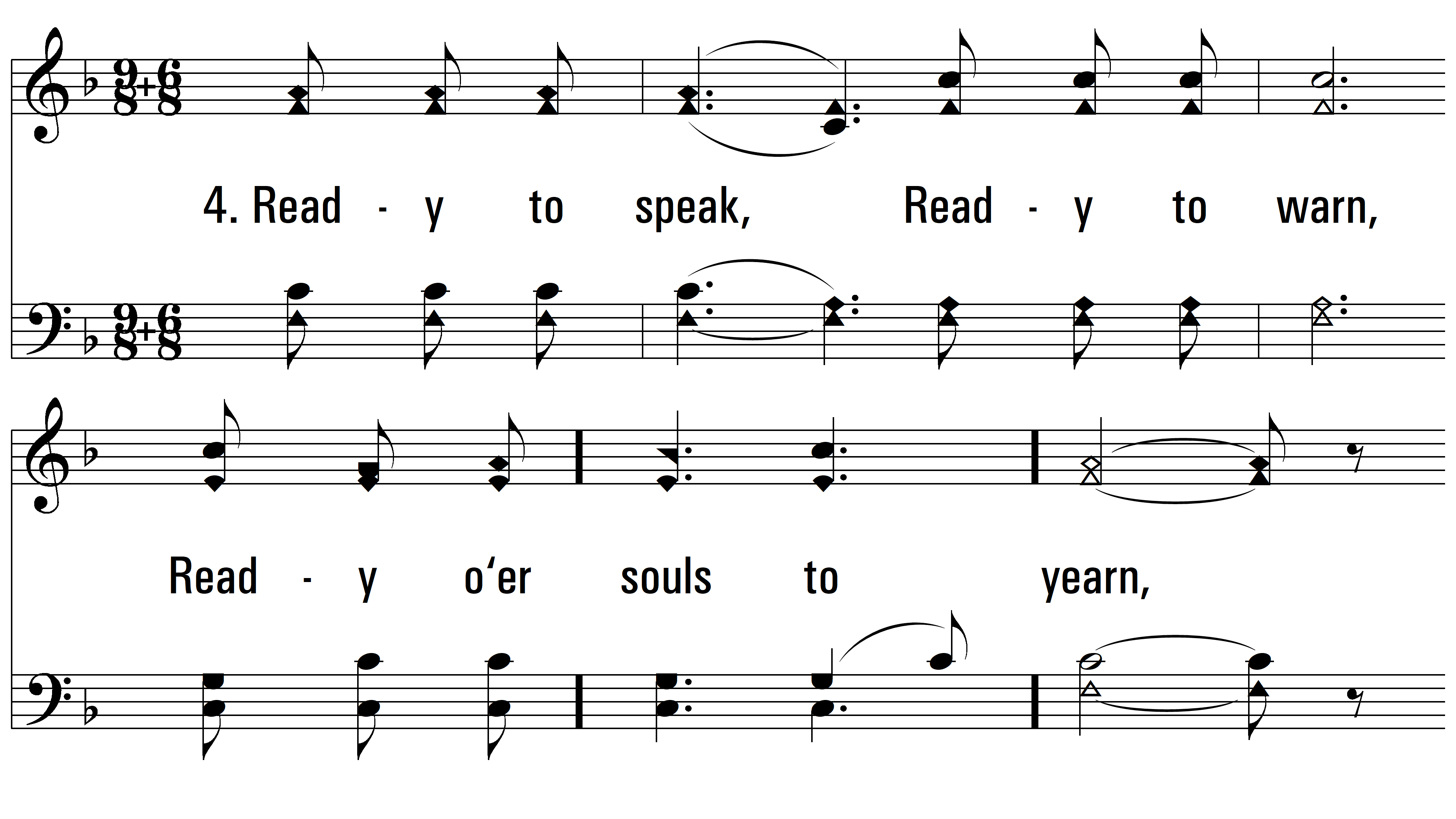 vs. 4 ~ Ready
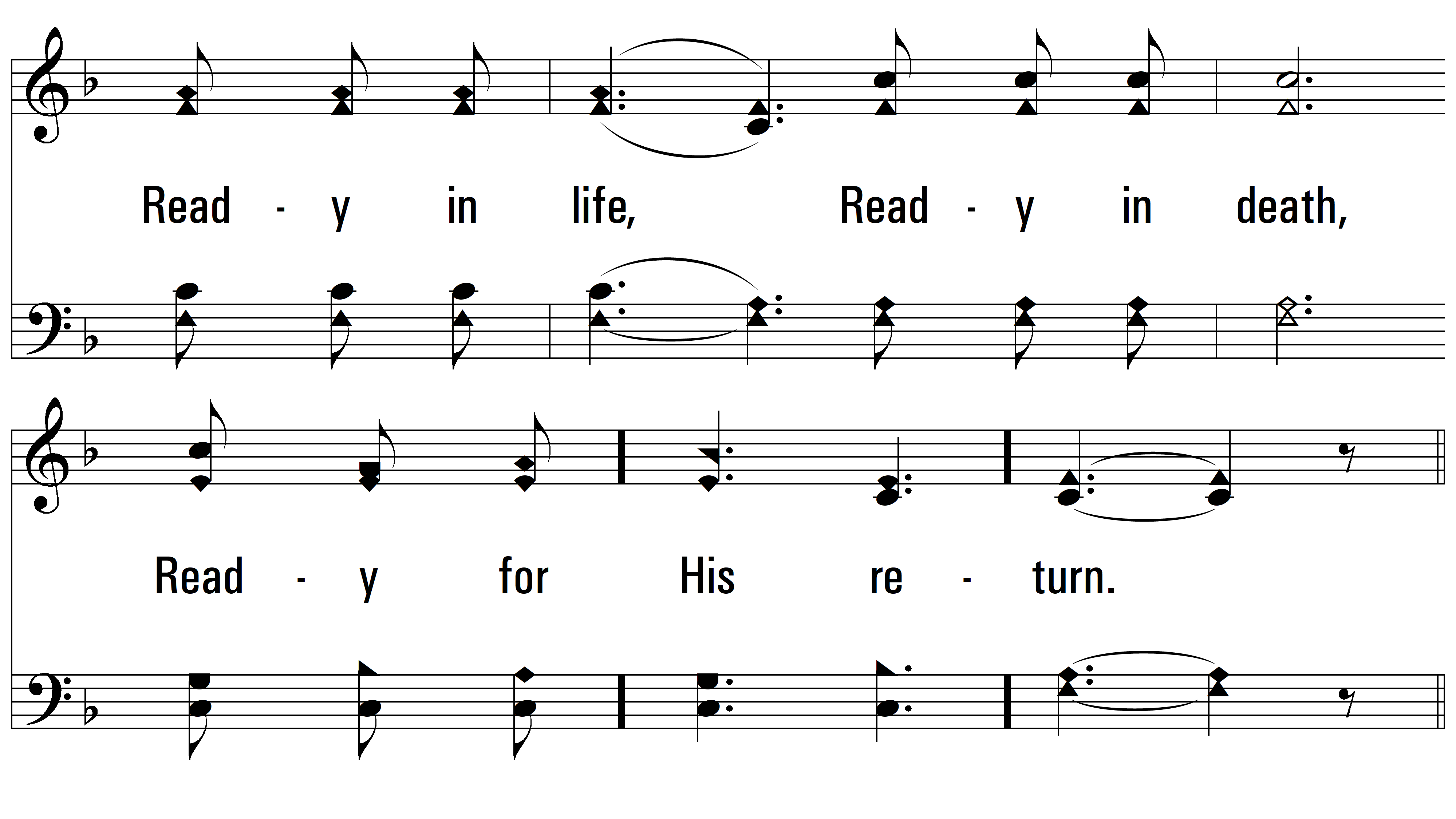 vs. 4
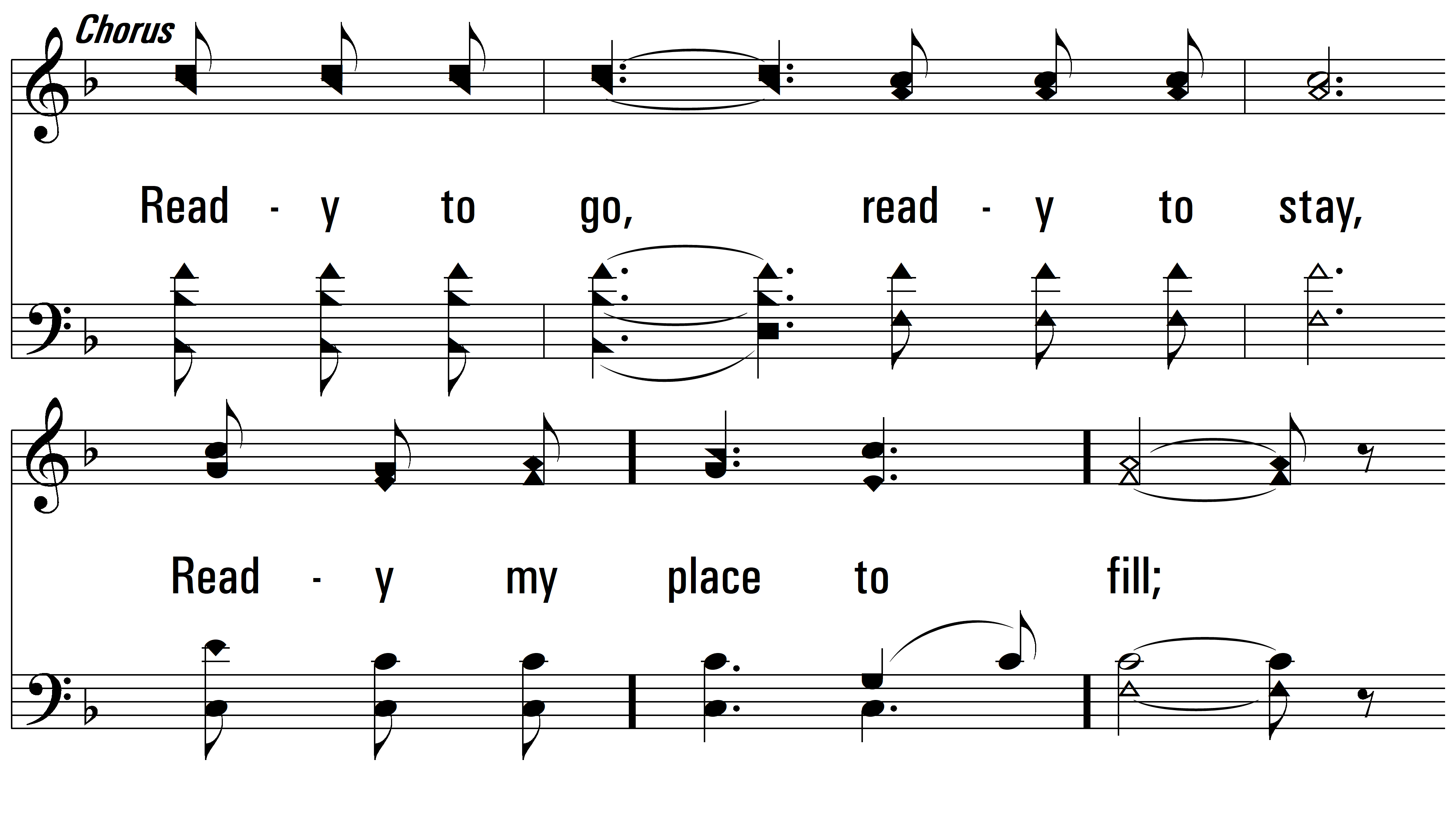 vs. 4
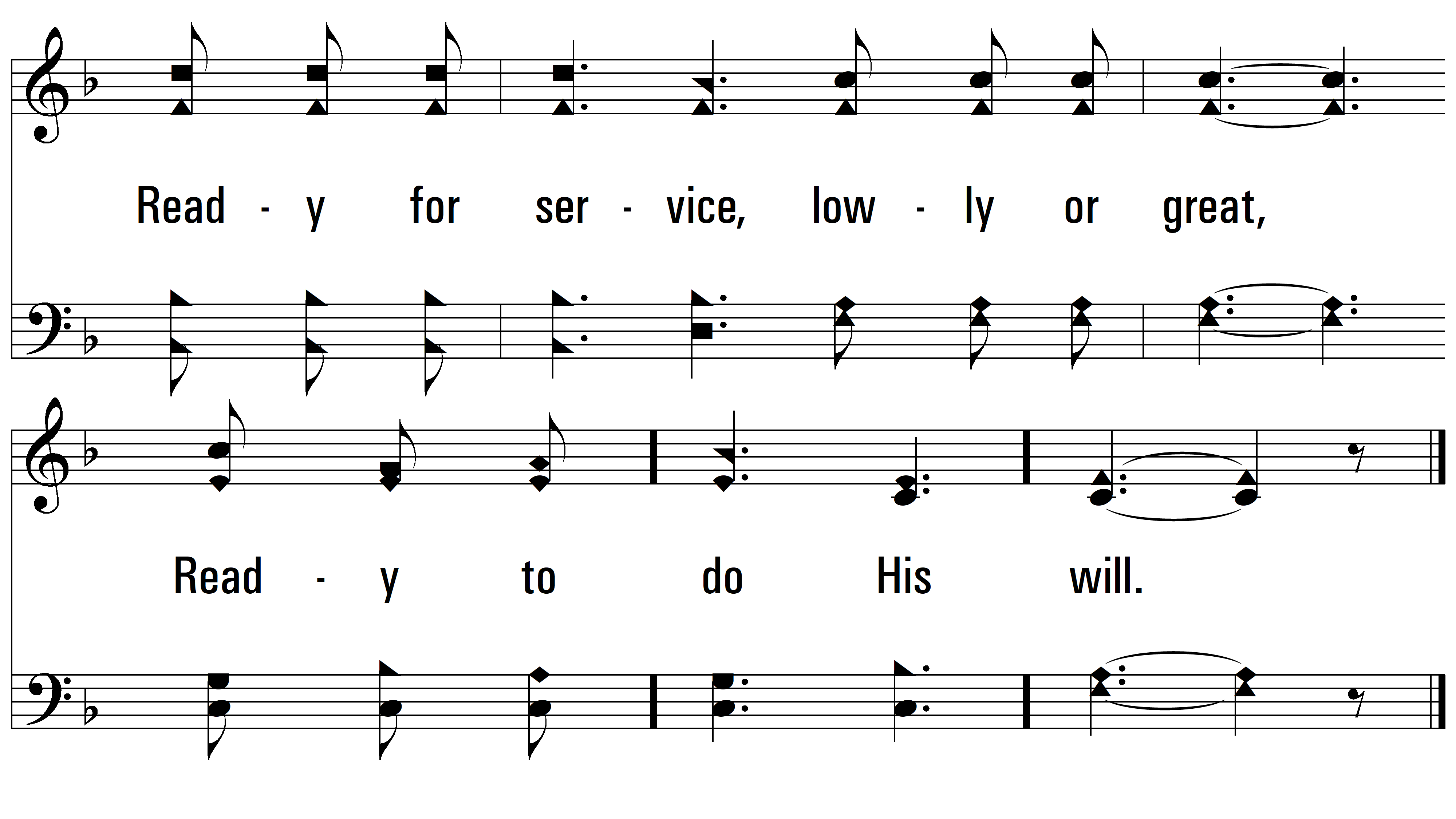 END
PDHymns.com
vs. 4